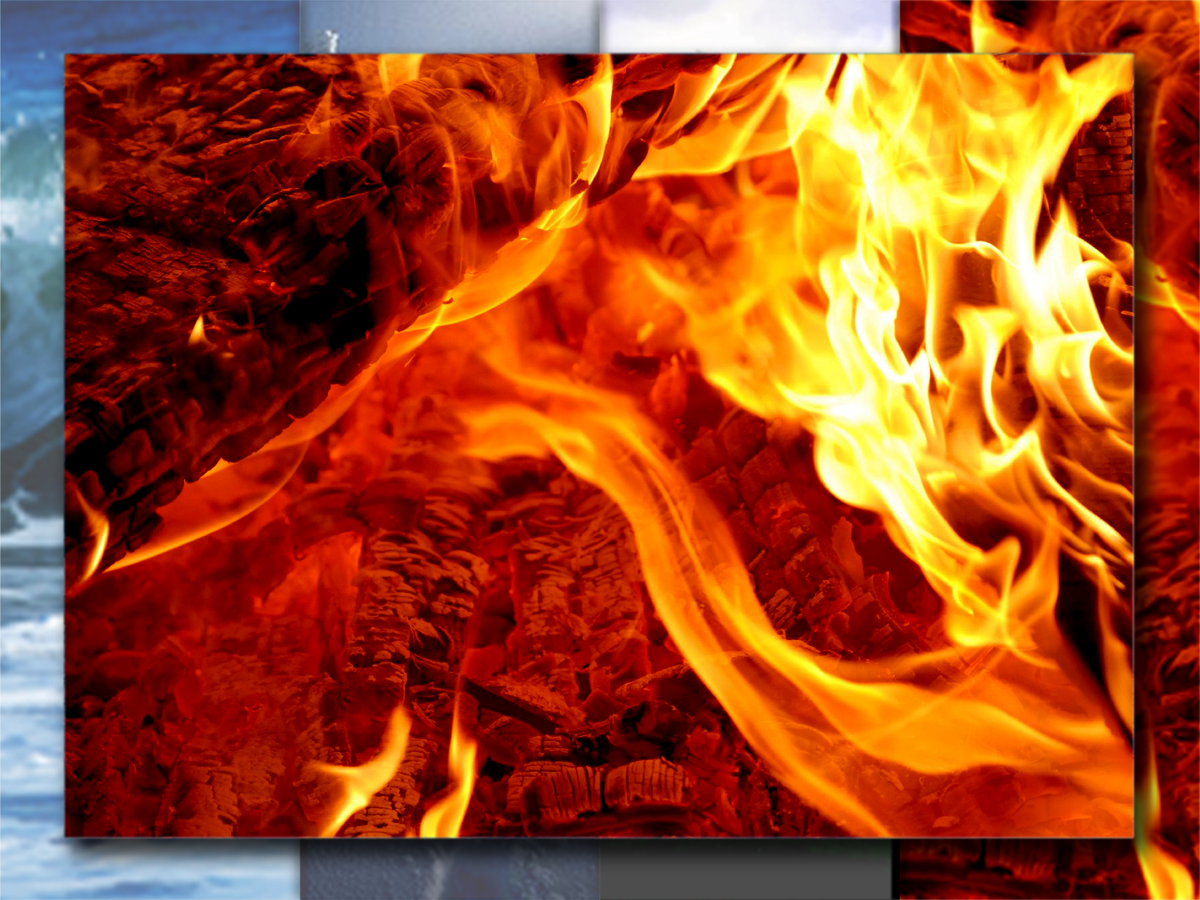 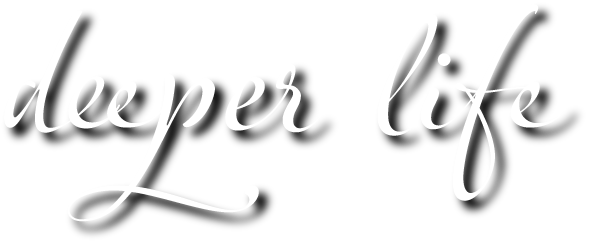 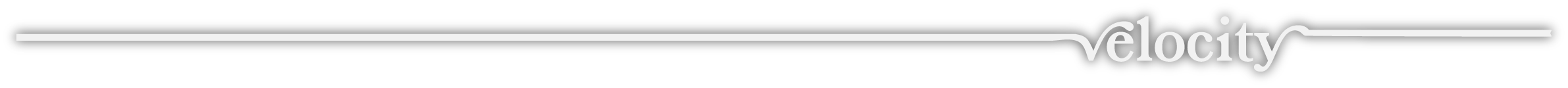 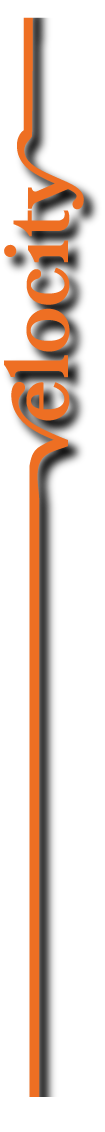 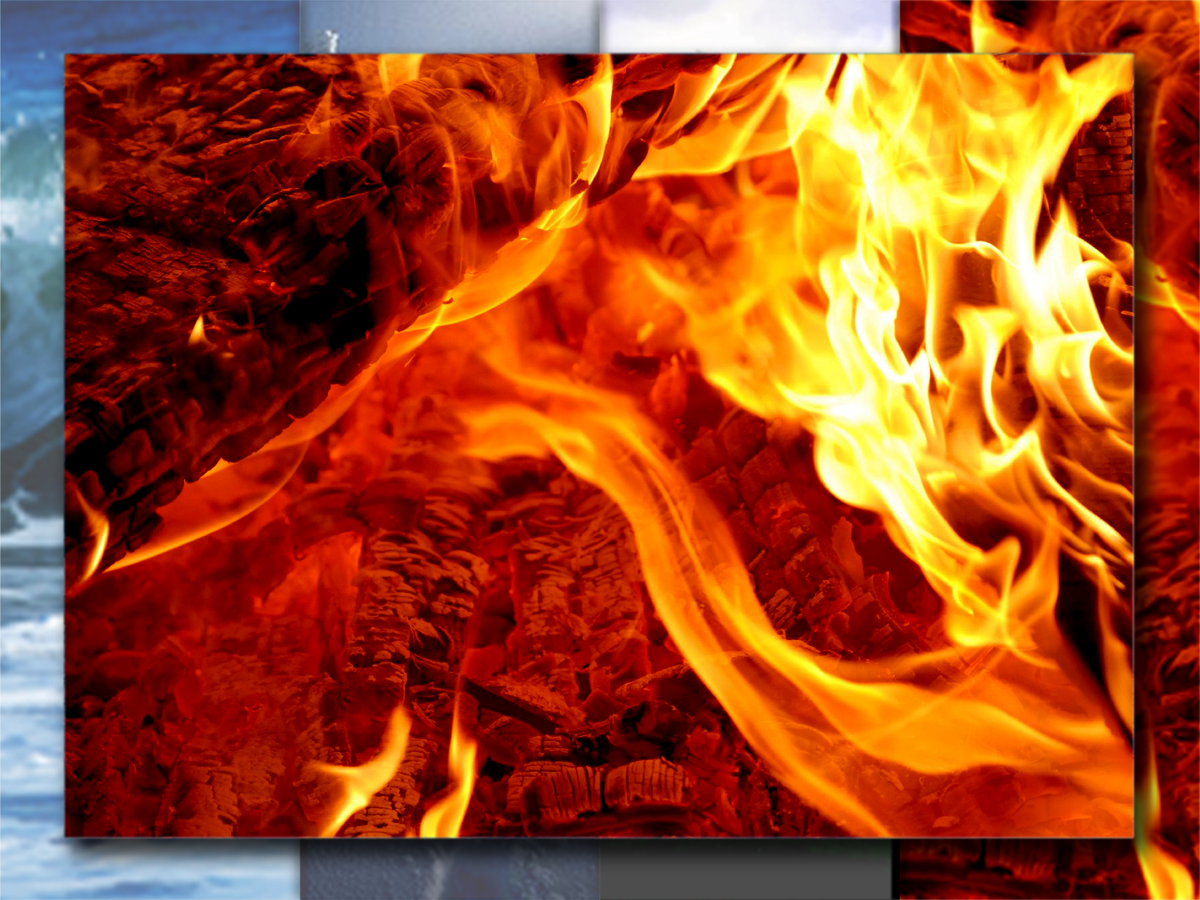 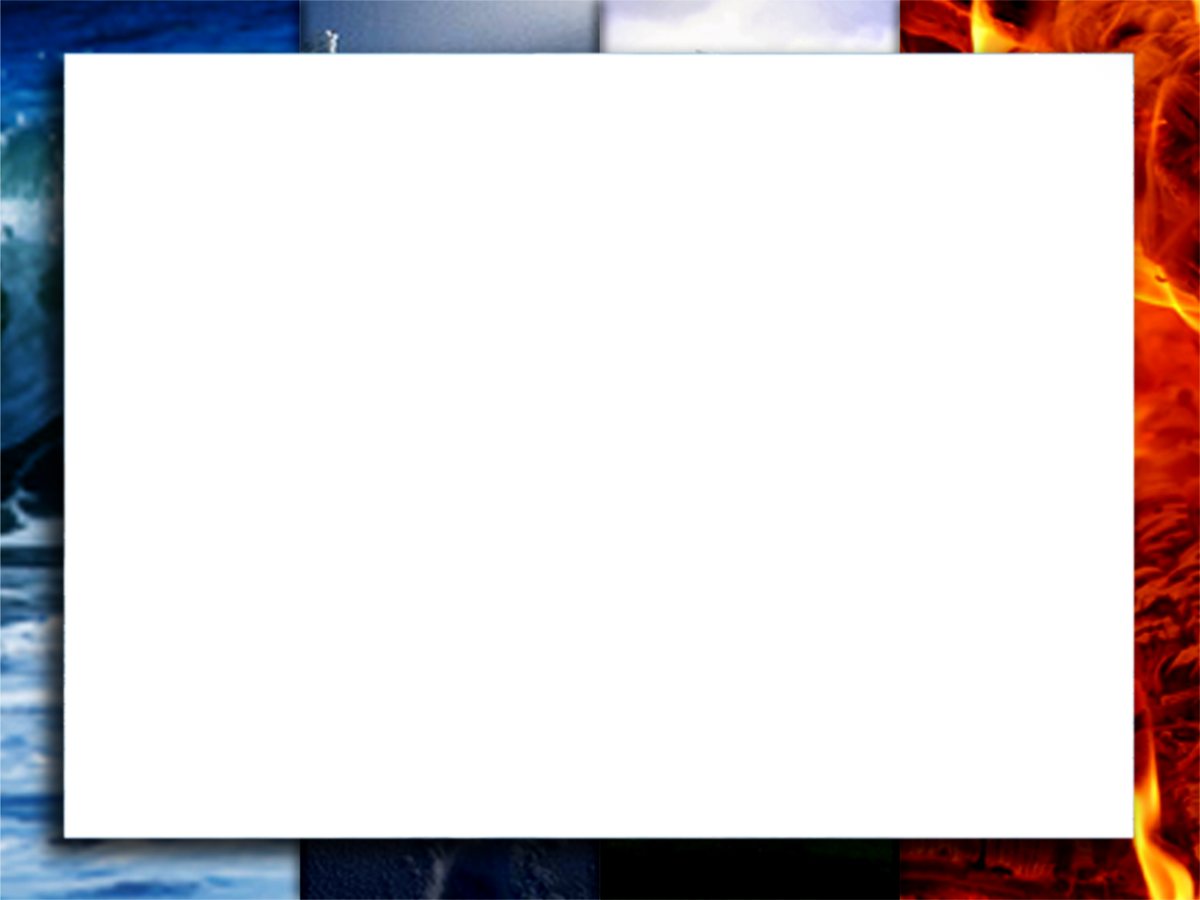 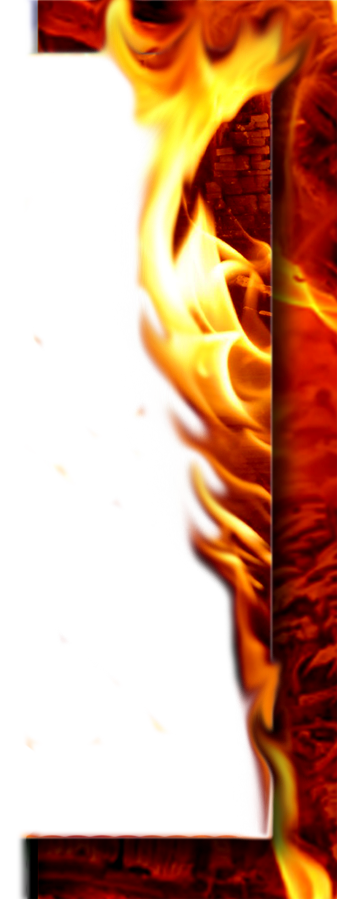 Deeper life:
The secret of our success is found in our daily routines.  
Those who passionately pursue God because they love God will access the deeper life.  
Our motive for pursuing God is love.  We pursue God for more of Himself, more intimacy, because we love him.
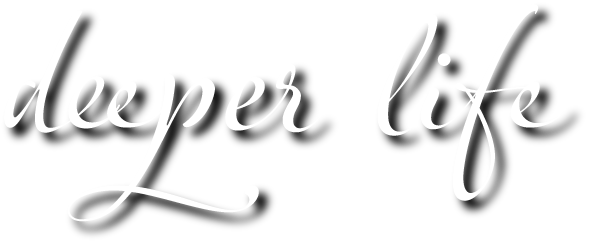 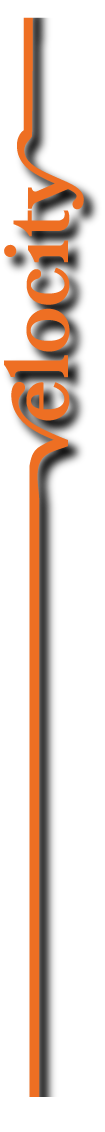 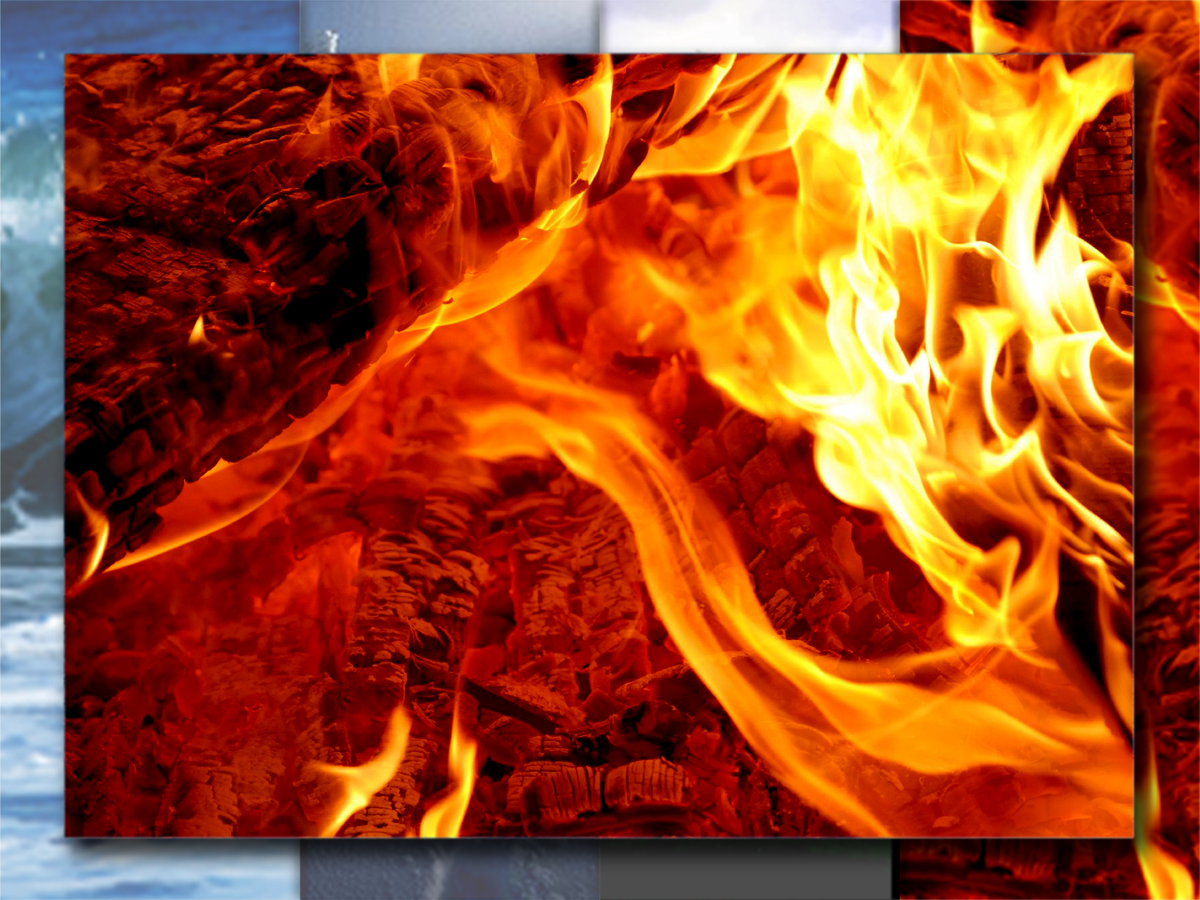 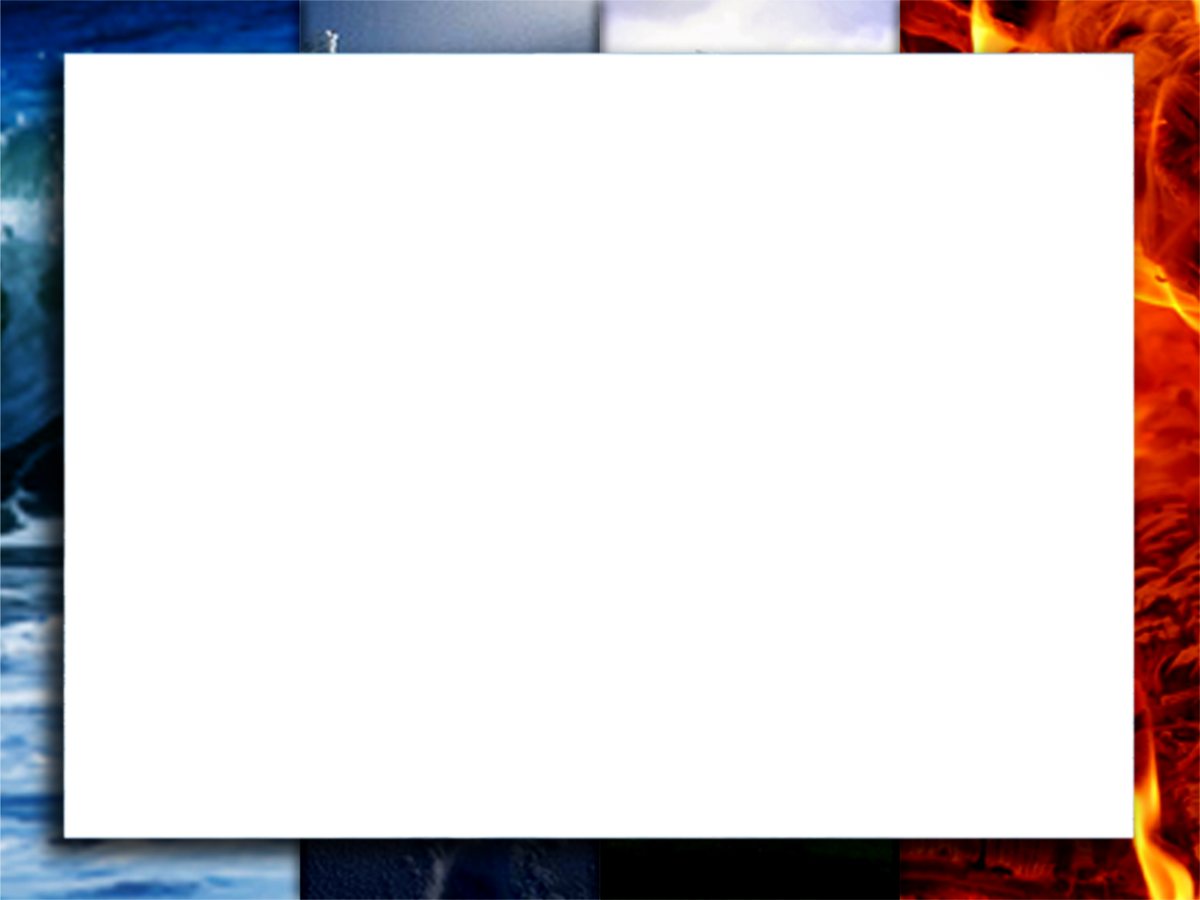 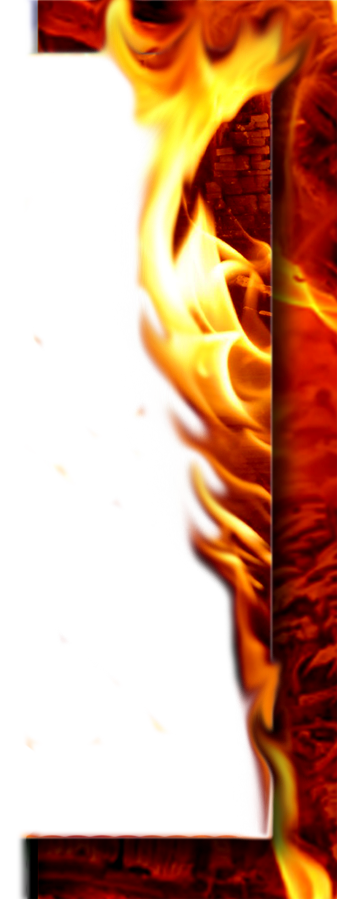 Deeper life:
Our motive for pursuing God is love.  We pursue God for more of Himself, more intimacy, because we love him.  
When Jesus was asked what is the most important commandment he said, “’Love the Lord your God with all your heart and with all your soul and with all your mind.’ This is the first and greatest commandment.”  (Matthew 22:37-38) Love for God unlocks more.
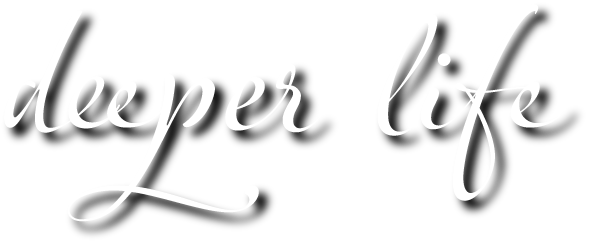 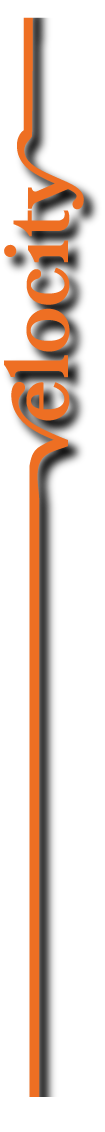 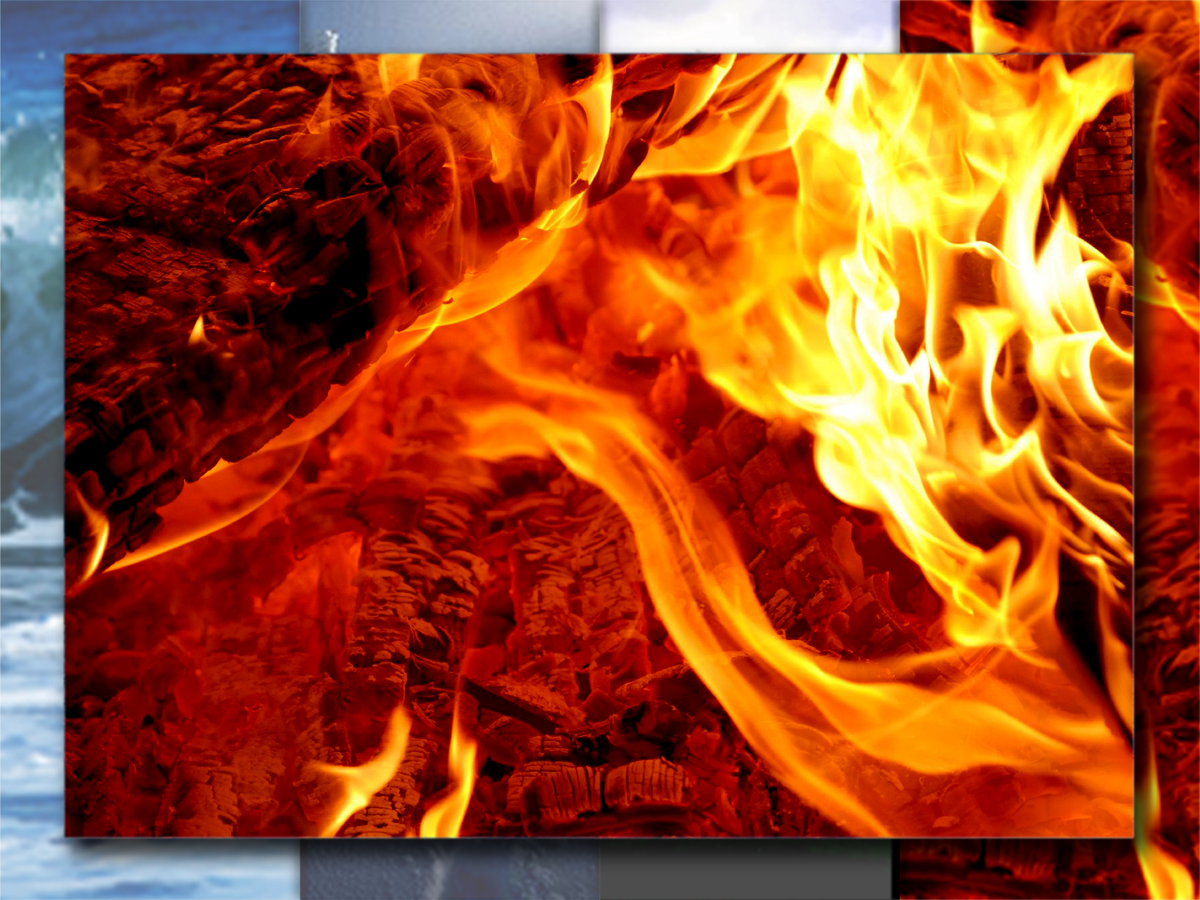 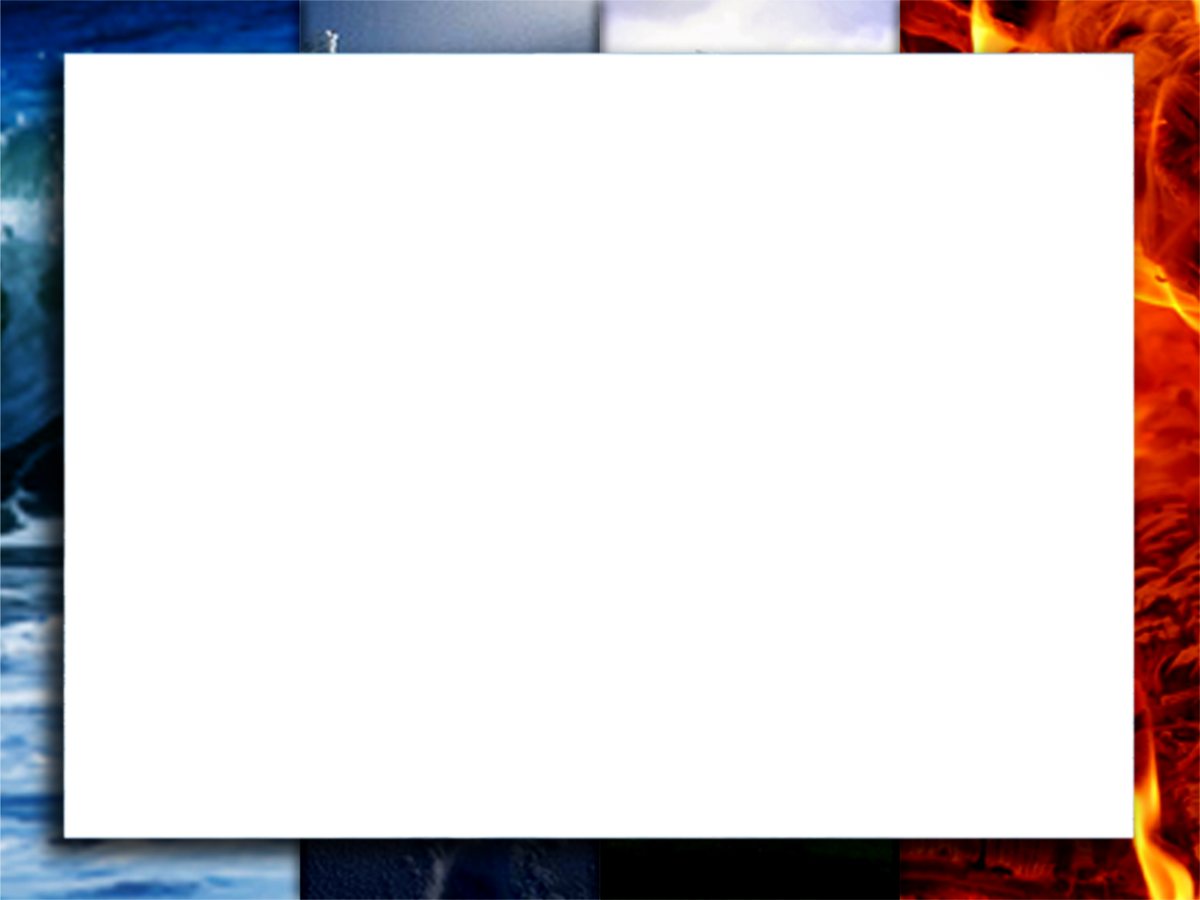 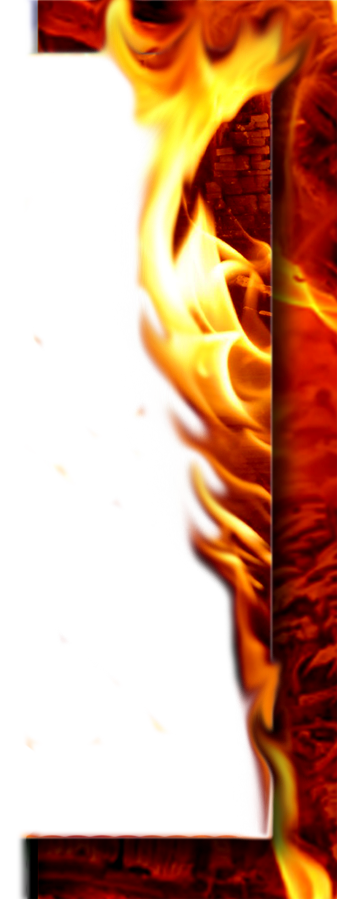 Deeper life:
Our motive for pursuing God is love.  We pursue God for more of Himself, more intimacy, because we love him.  
God reveals himself to those who love him.  The pure motive to the deeper life is to love God more.  (people pursuing)
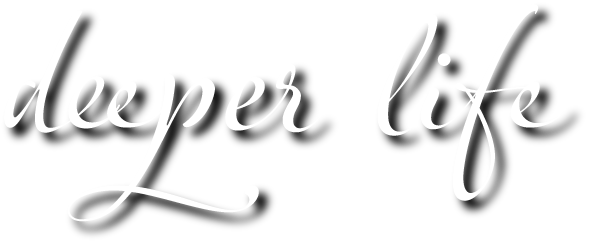 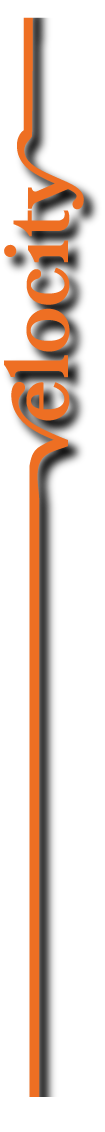 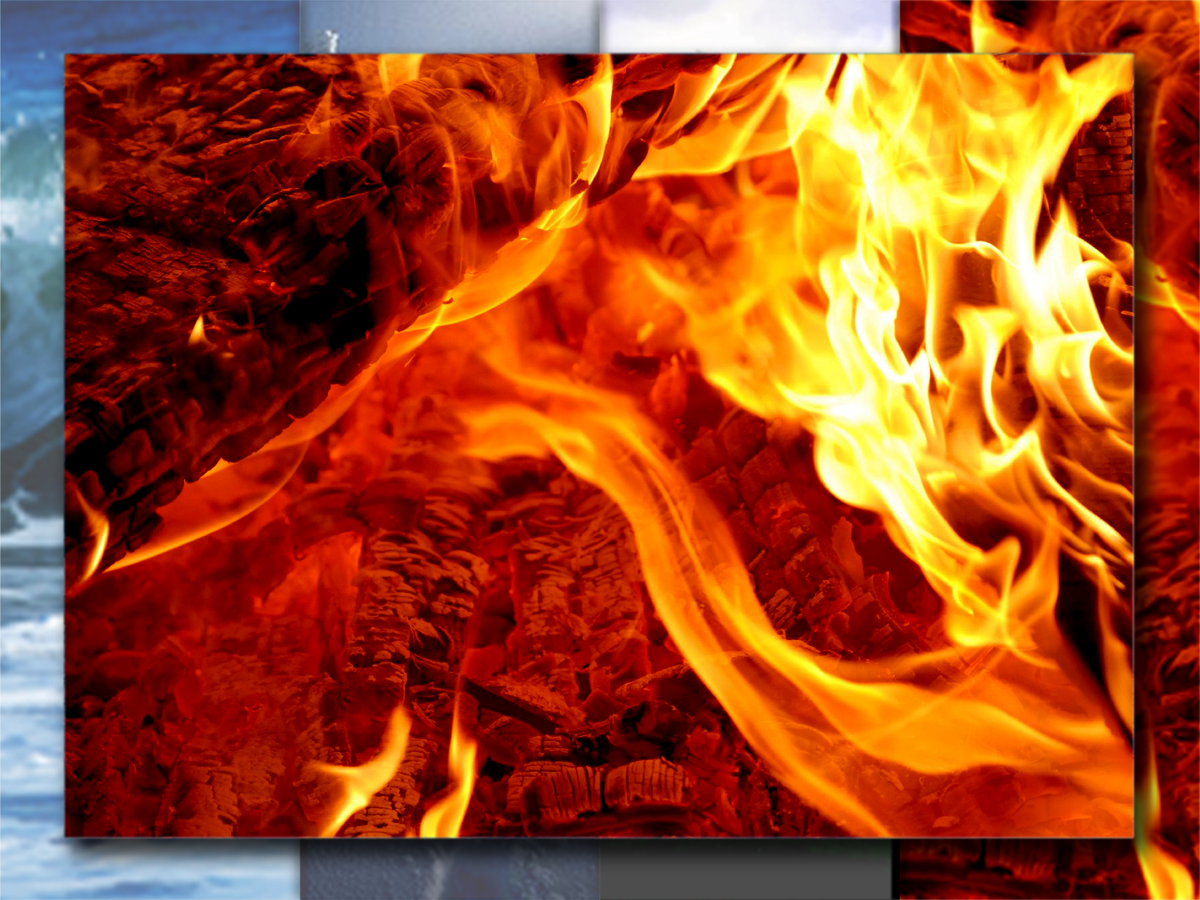 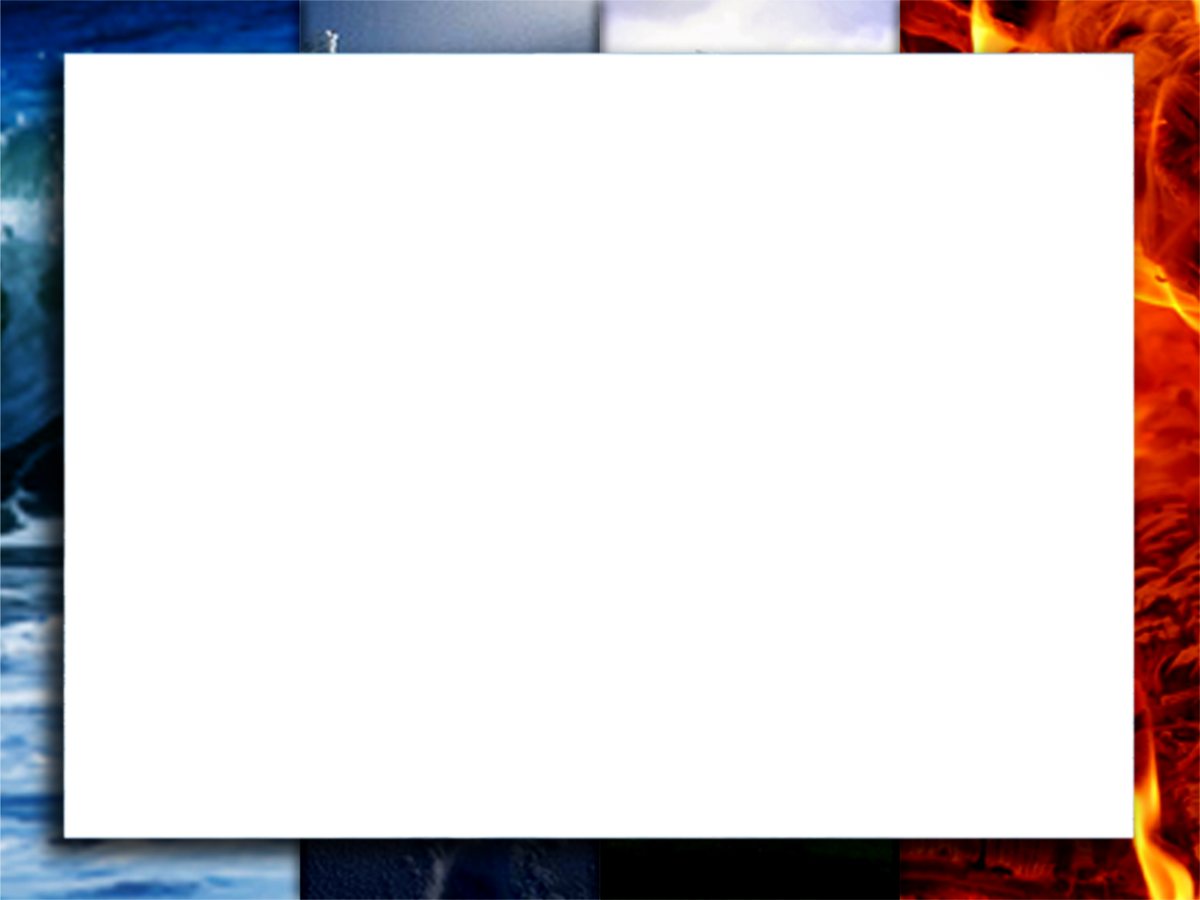 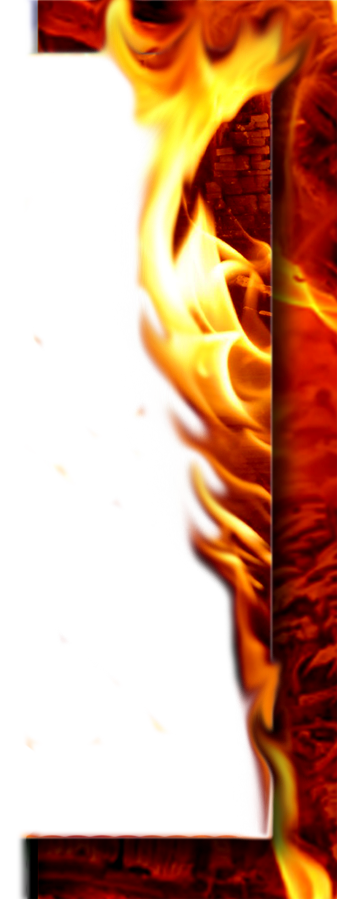 Deeper life:
Those who passionately pursue God because they love God will access the deeper life.  
Our passionate pursuit needs to hit our daily routine.  (ATS – goals – have to hit our calendar)
Here are seven practices, spiritual disciplines, that Jesus regularly engaged in on his passionate pursuit of His Father.
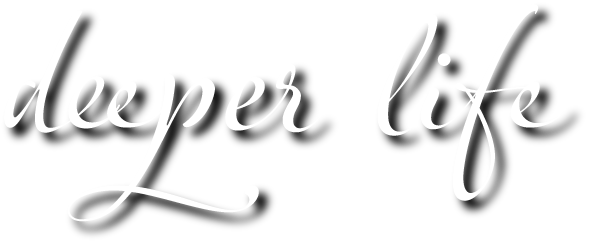 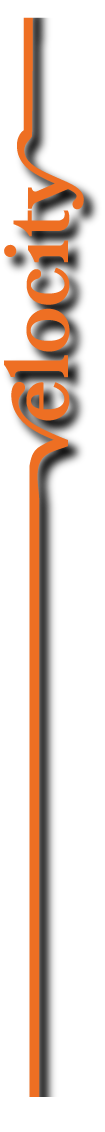 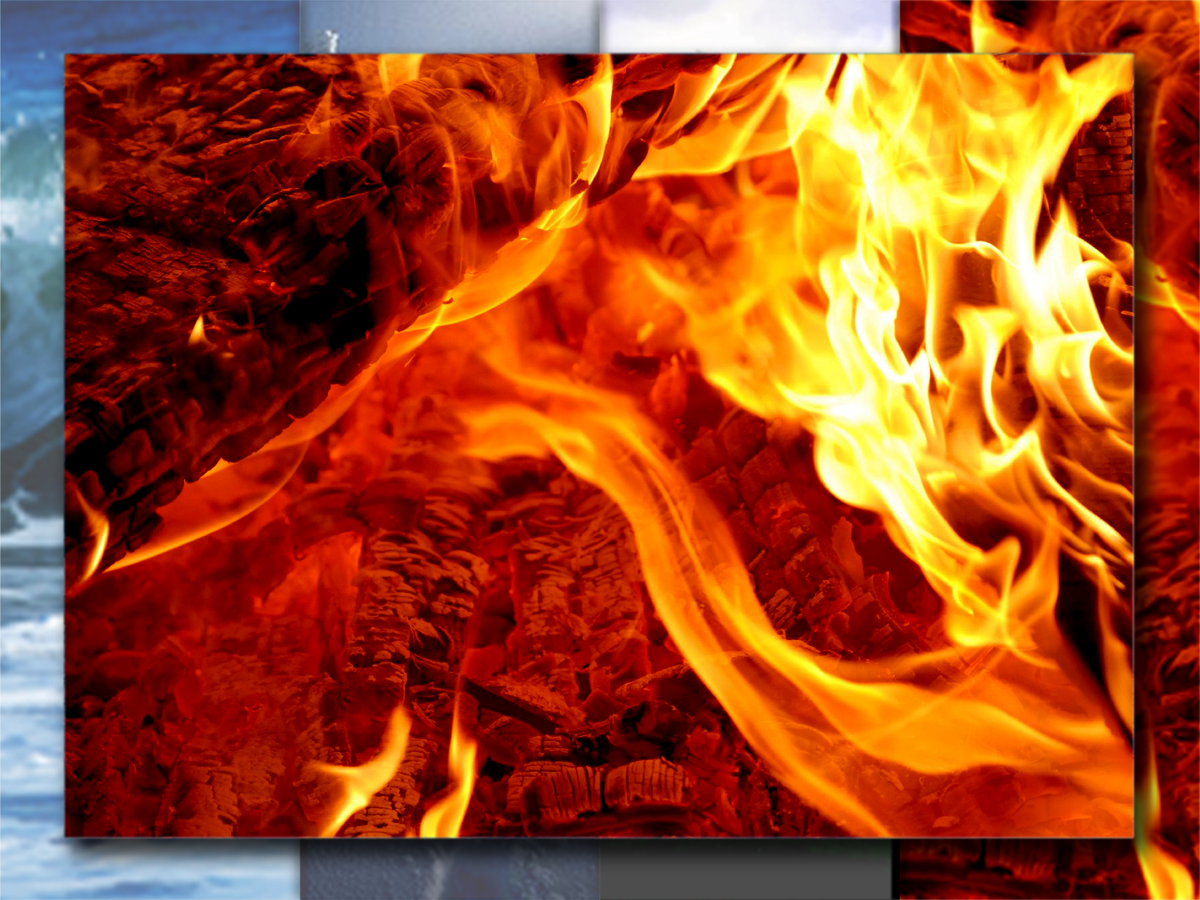 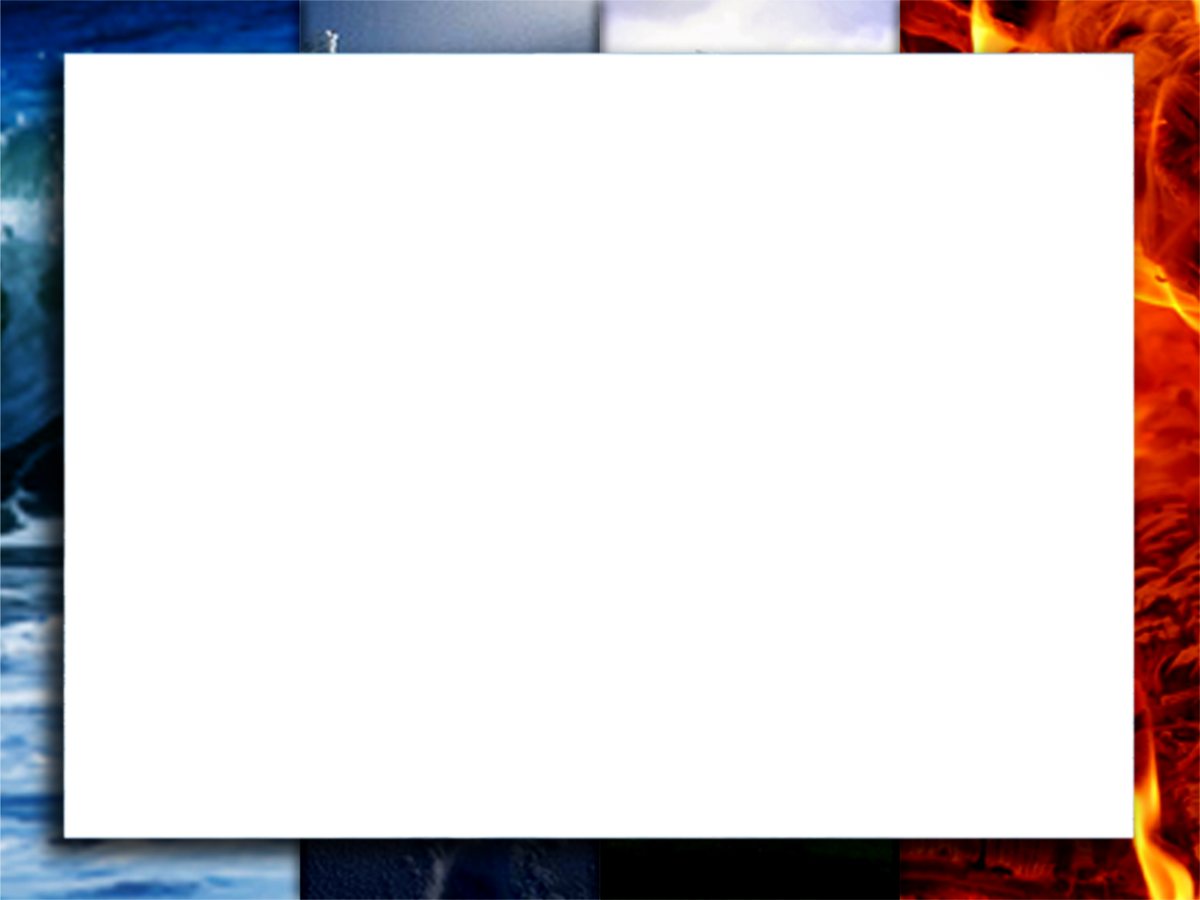 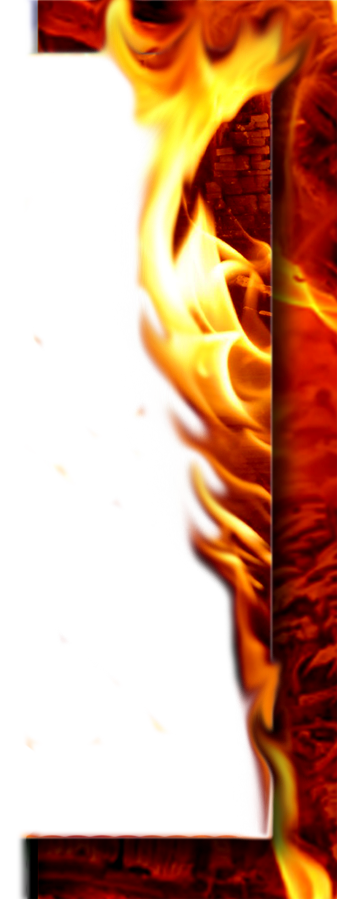 Deeper life:
First, we need to feed our soul with Scripture.  Jesus fed his soul, and connected with his Father through Scripture.  He meditated on Scripture, memorized Scripture, and prayed Scripture.  He used it in his confrontation with the enemy (Matthew 4), “It is written…”  (reading the Bible – 16; meditation; study; praying Psalms)
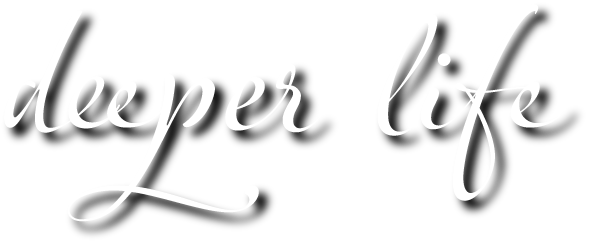 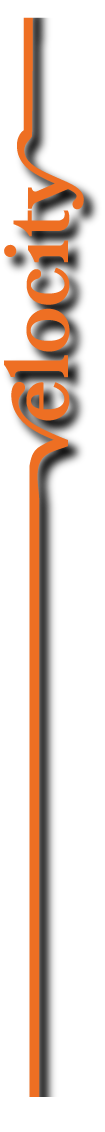 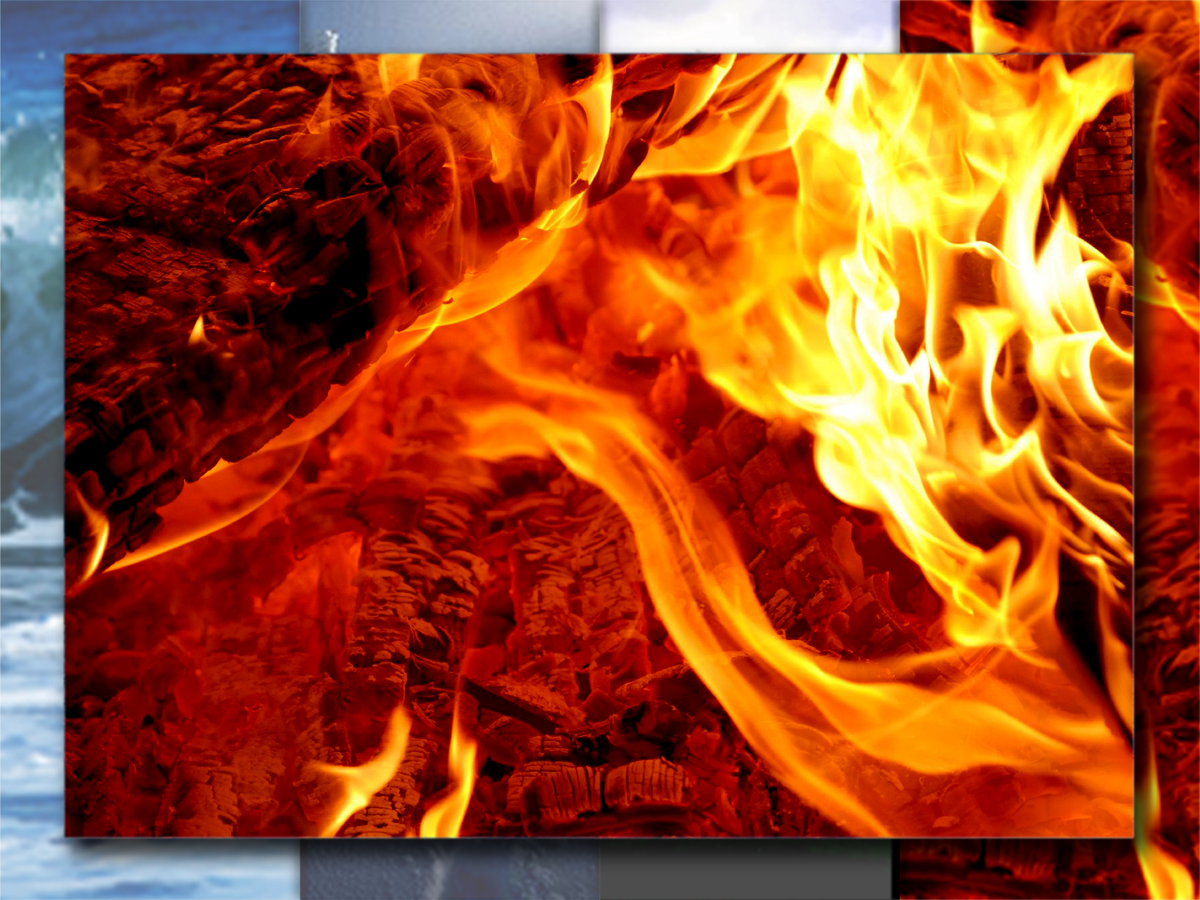 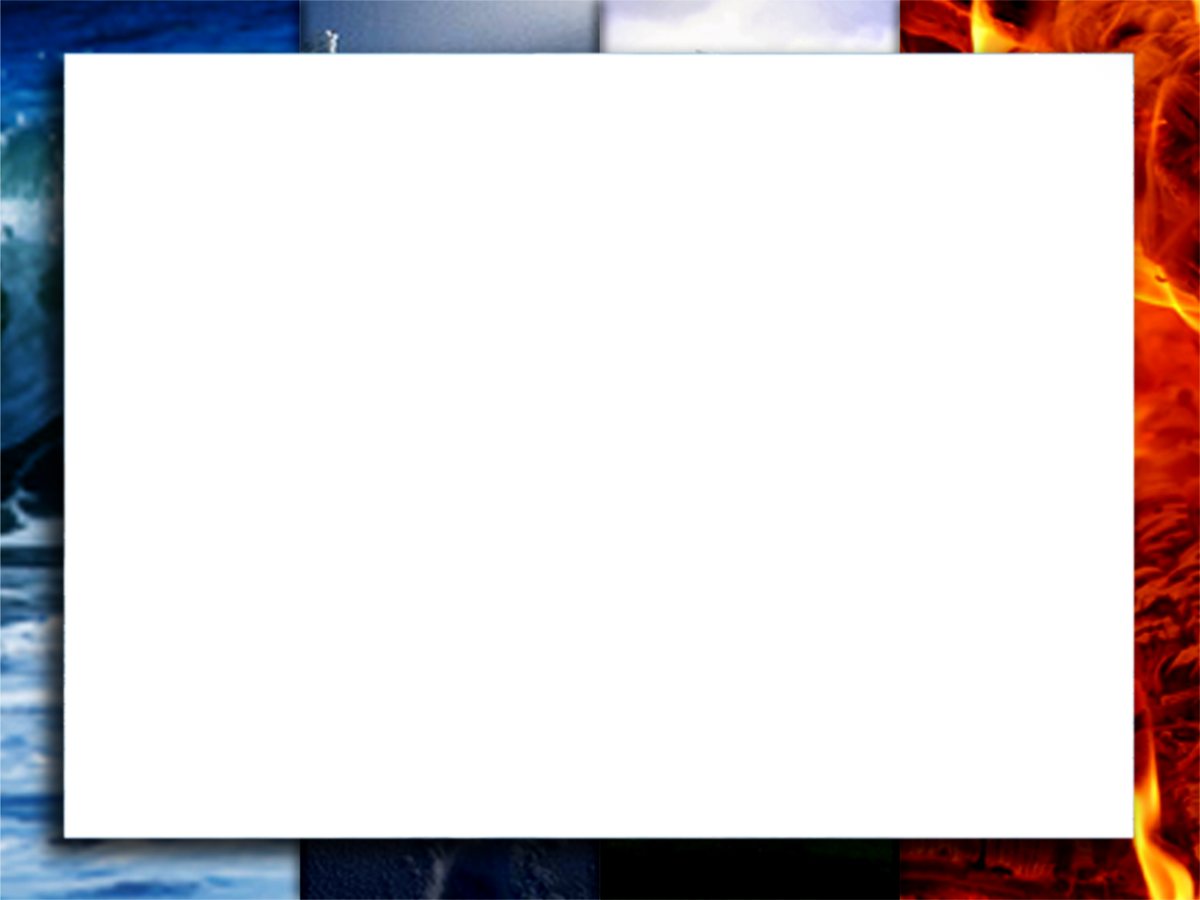 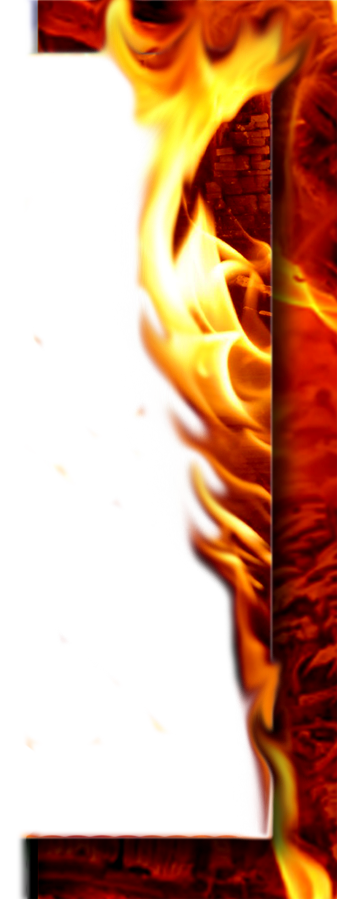 Deeper life:
Second, we need to practice listening to God.  John 8:28, “I do nothing on my own but speak just what the Father has taught me.”  Jesus said he only did what the Father did, only said what the Father said, only went where the Father sent him.  He listened.  Matthew 4:4, “People do not live by bread alone but by every word that proceeds from the mouth of God.”  (listening journals  - identity; direction)
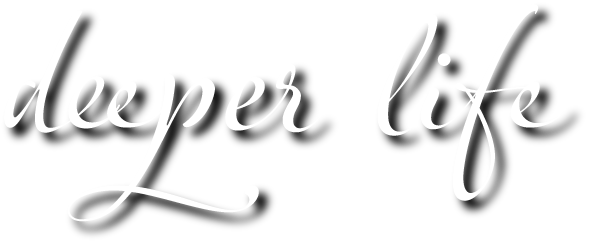 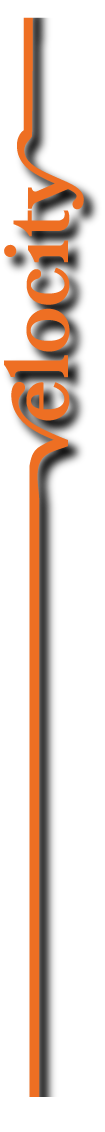 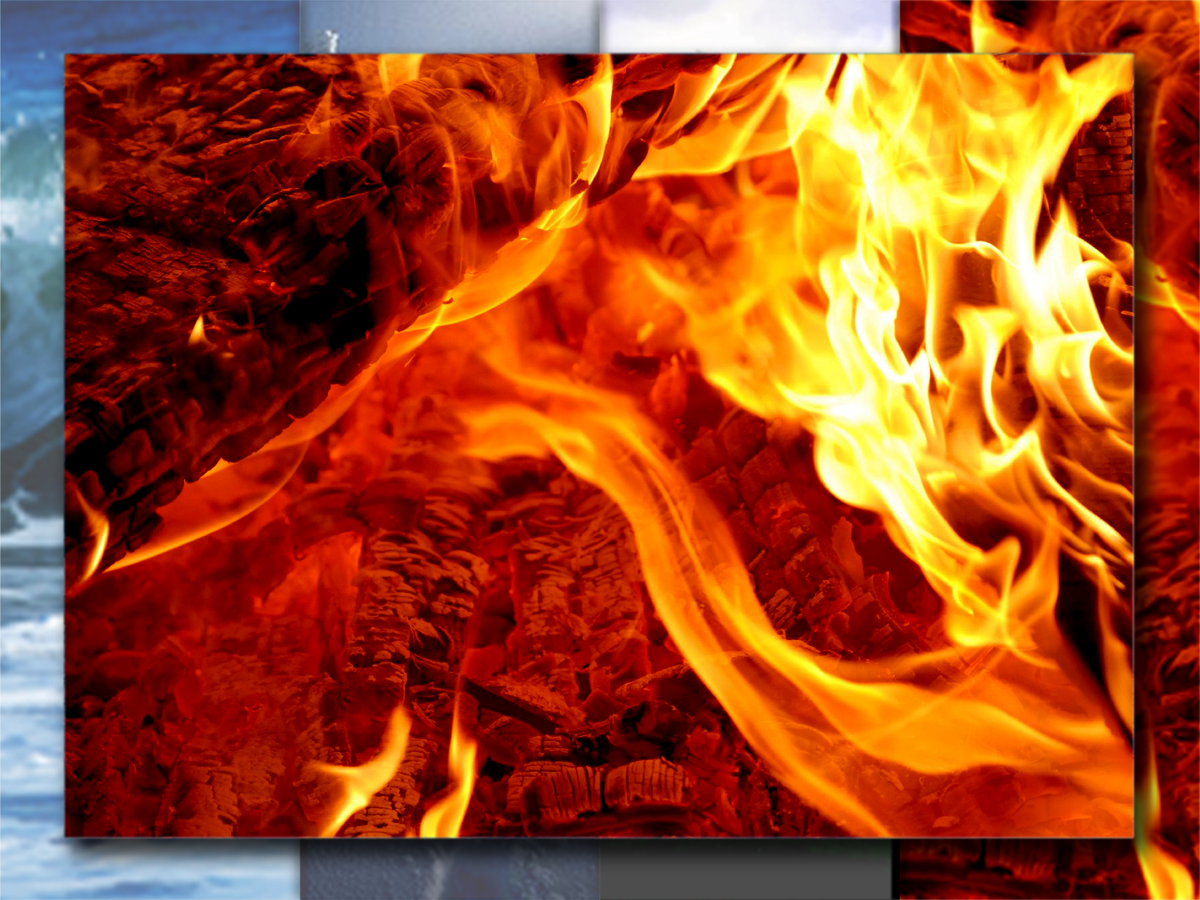 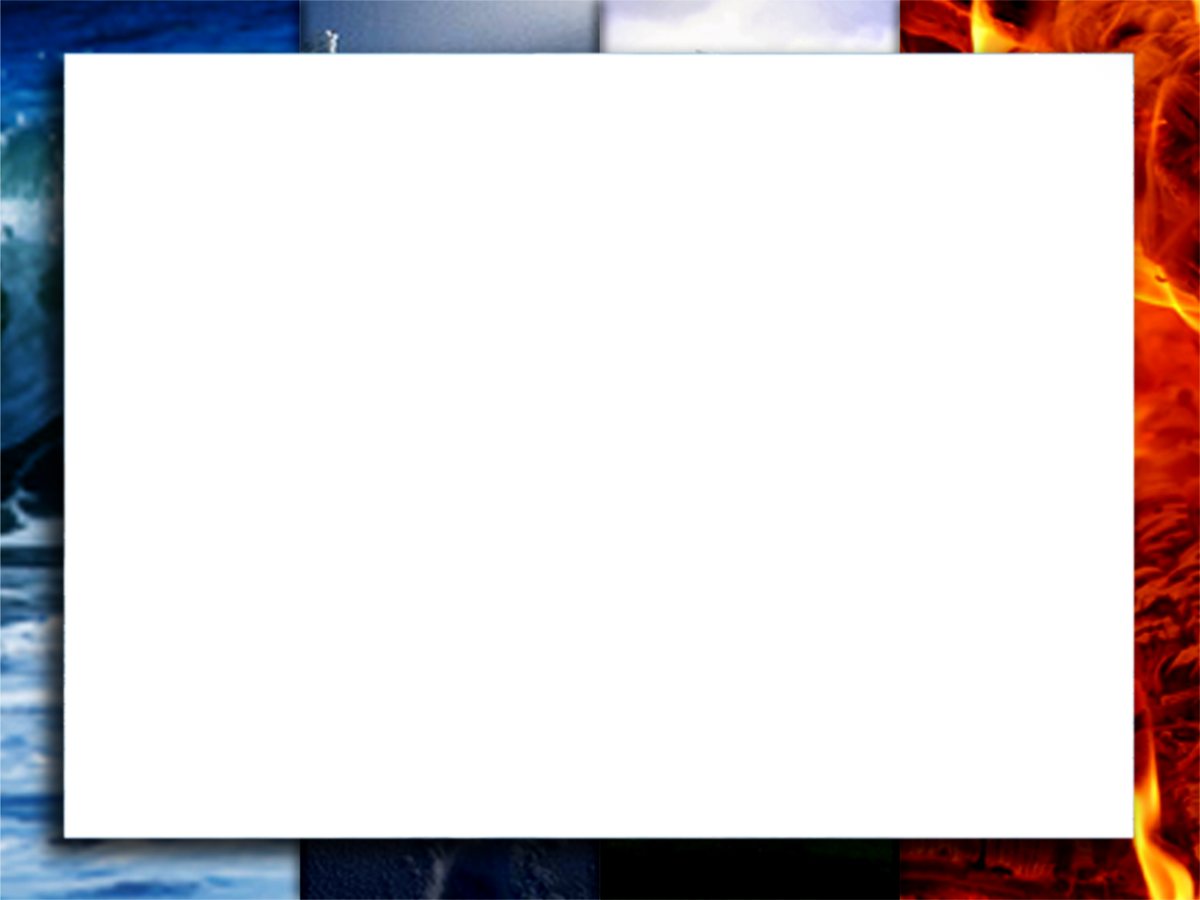 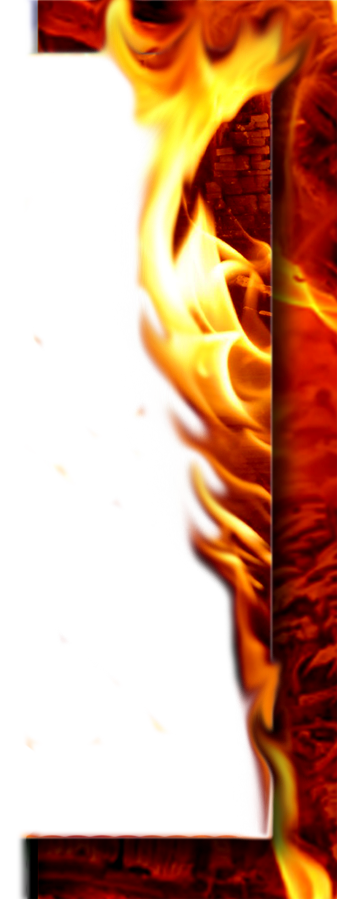 Deeper life:
Third, we need to purse God in worship.  When you read the Psalms you see a community of believers called & committed to passionate, wholehearted worship.  They sang, they shouted, they danced, they laid prostrate before God.  Jesus engaged in this worship community.  He went to temple, synagogue, gave thanks, sang hymns (Matthew 26:30).  (critical pathway; soaking)
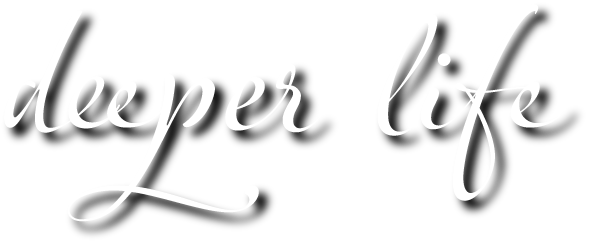 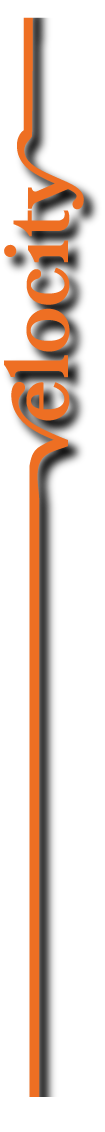 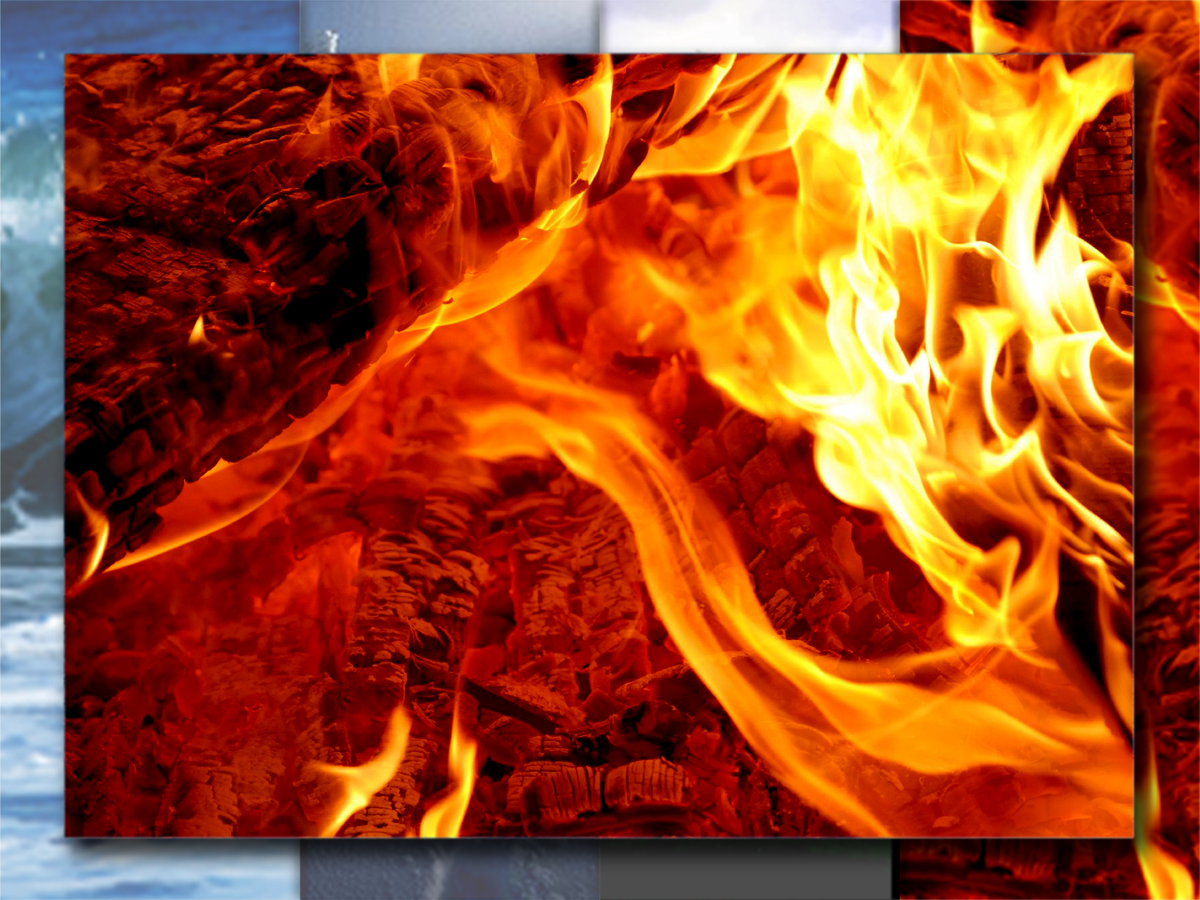 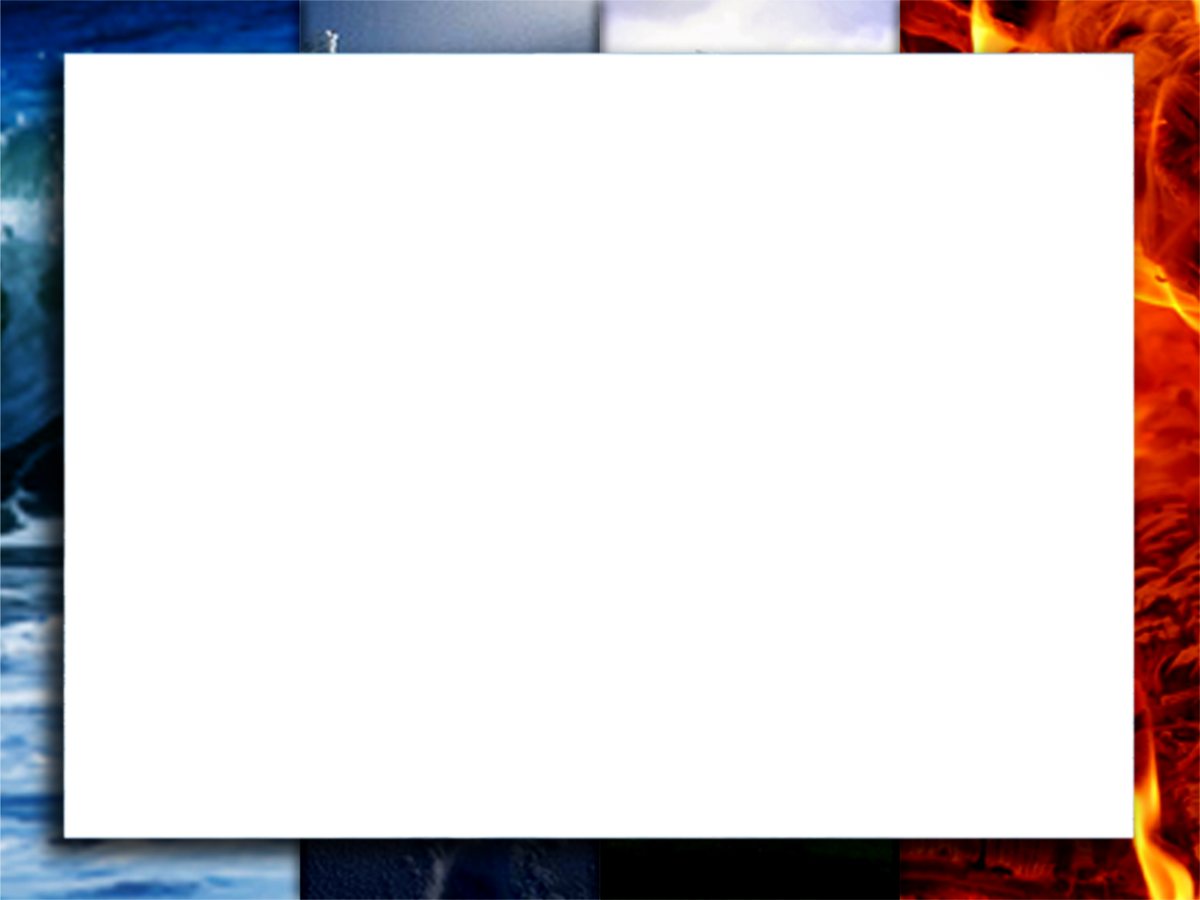 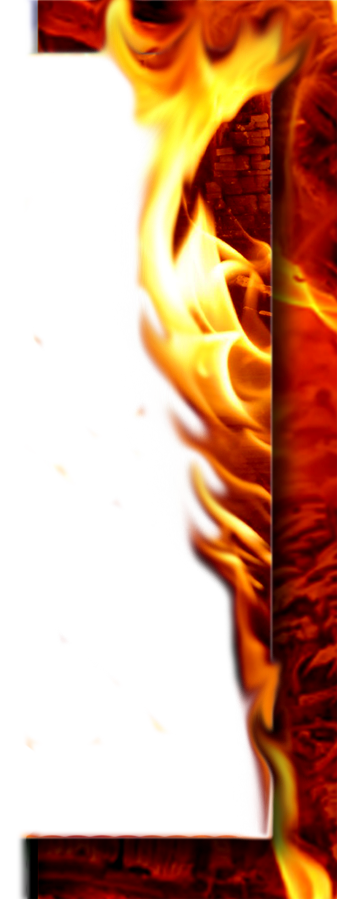 Deeper life:
Fourth, we need to pursue God through fasting.  Jesus fasted for forty days to start his ministry (Matthew 4).  Jesus called us to fast, “When you fast. . .” (Matthew 6).  The early church fasted two days a week.  Wesley picked up that practice in the 1st Great Awakening.  Fasting can help us breakthrough and access the deeper life, so we can advance the kingdom with velocity.
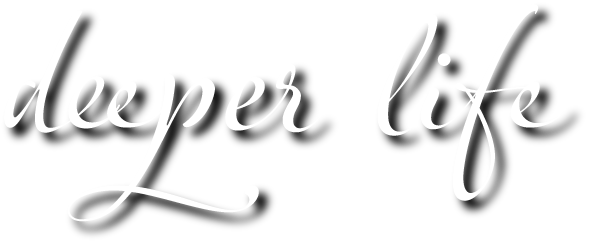 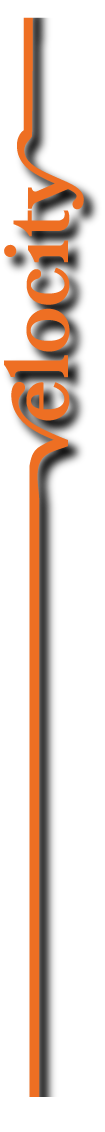 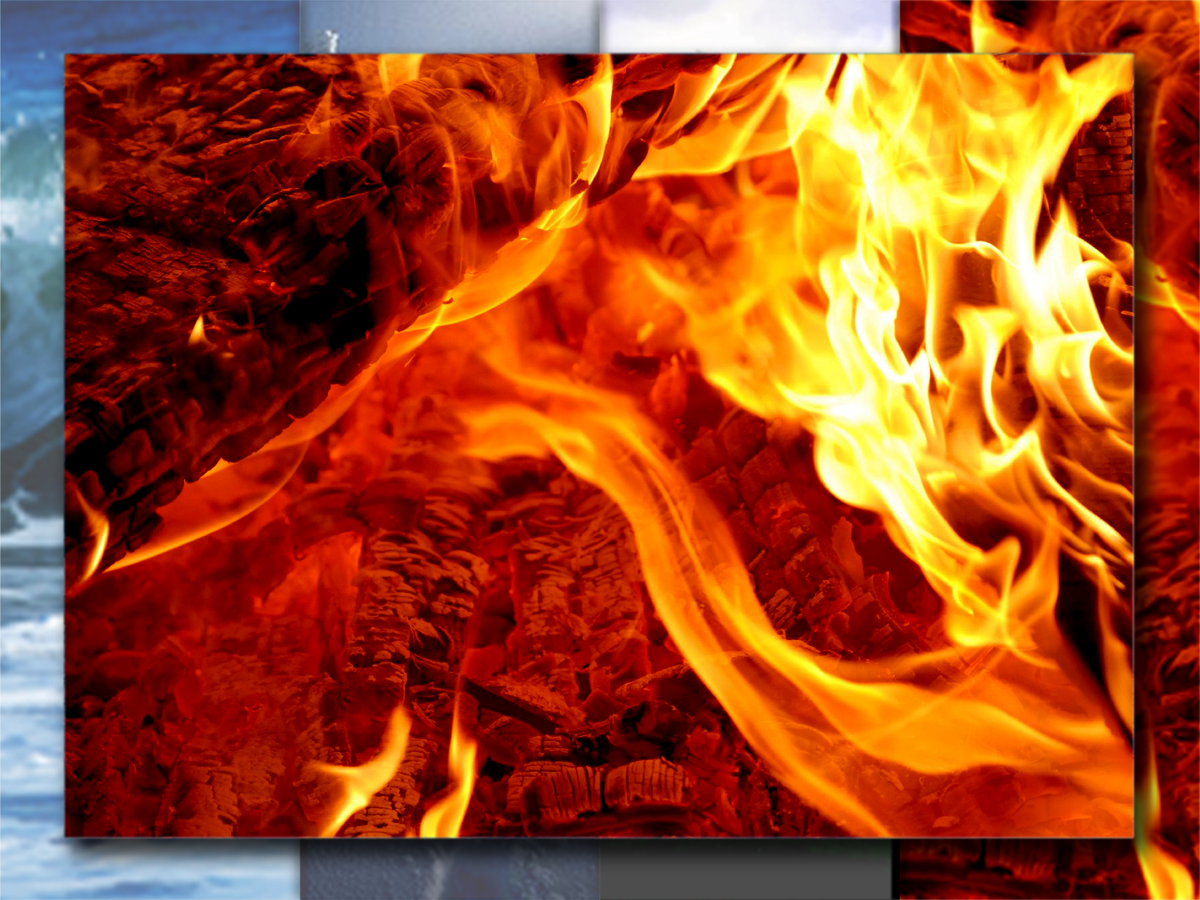 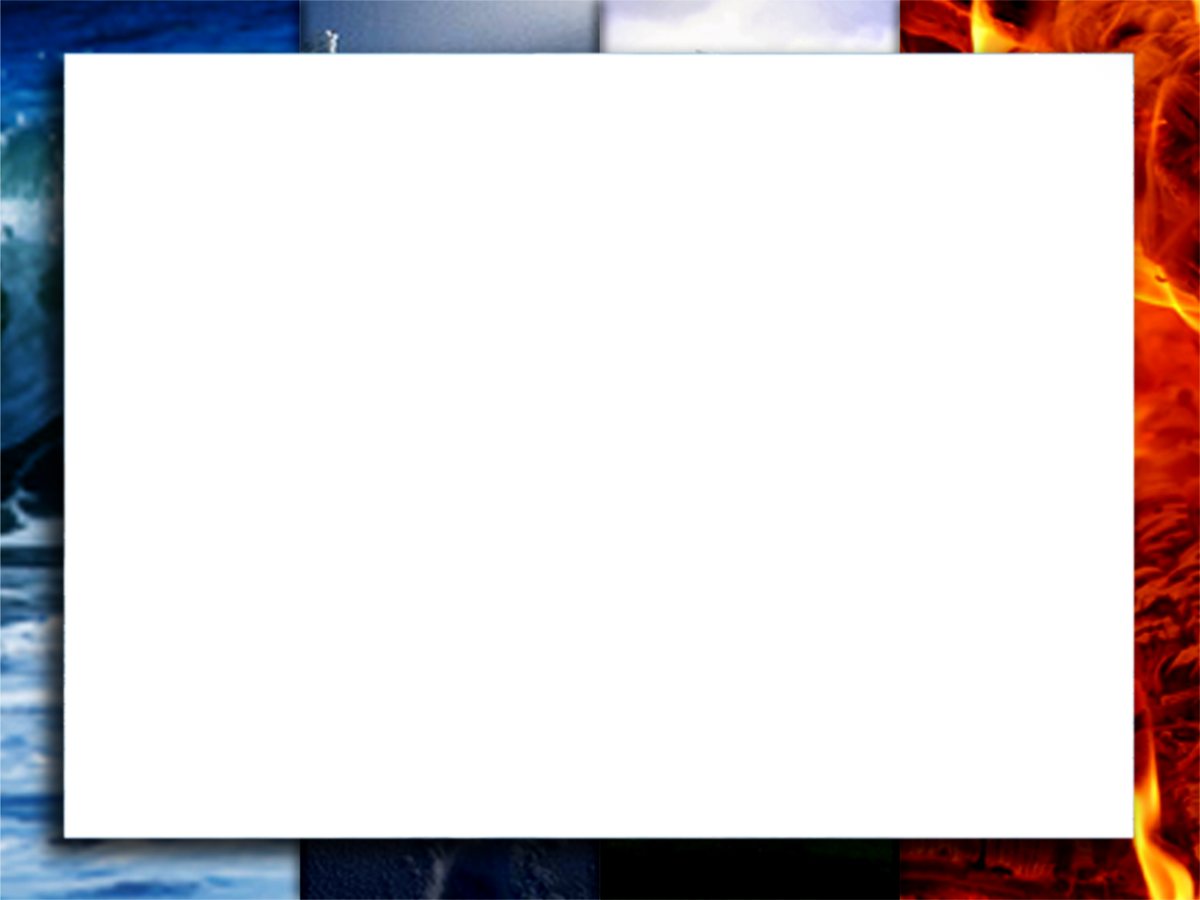 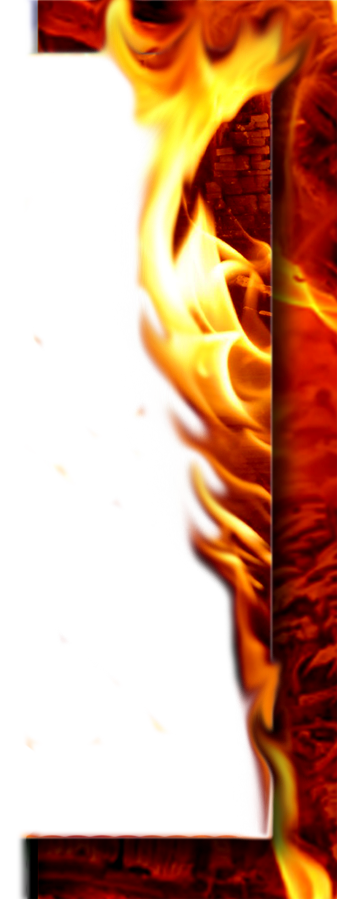 Deeper life:
Fifth, we need to pursue God passionately through silence and solitude.  Jesus did.  Mark 1:35, “Very early in the morning, while it was still dark, Jesus got up, left the house and went off to a solitary place, where he prayed.” Luke tells us that this was Jesus’ regular practice – to find a lonely place to be alone with the Father.  (noise; block times; retreats) (soul catch up)
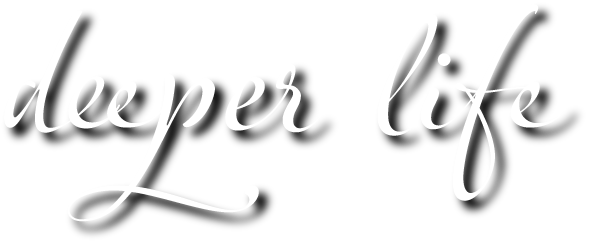 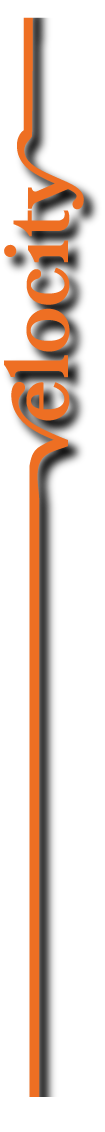 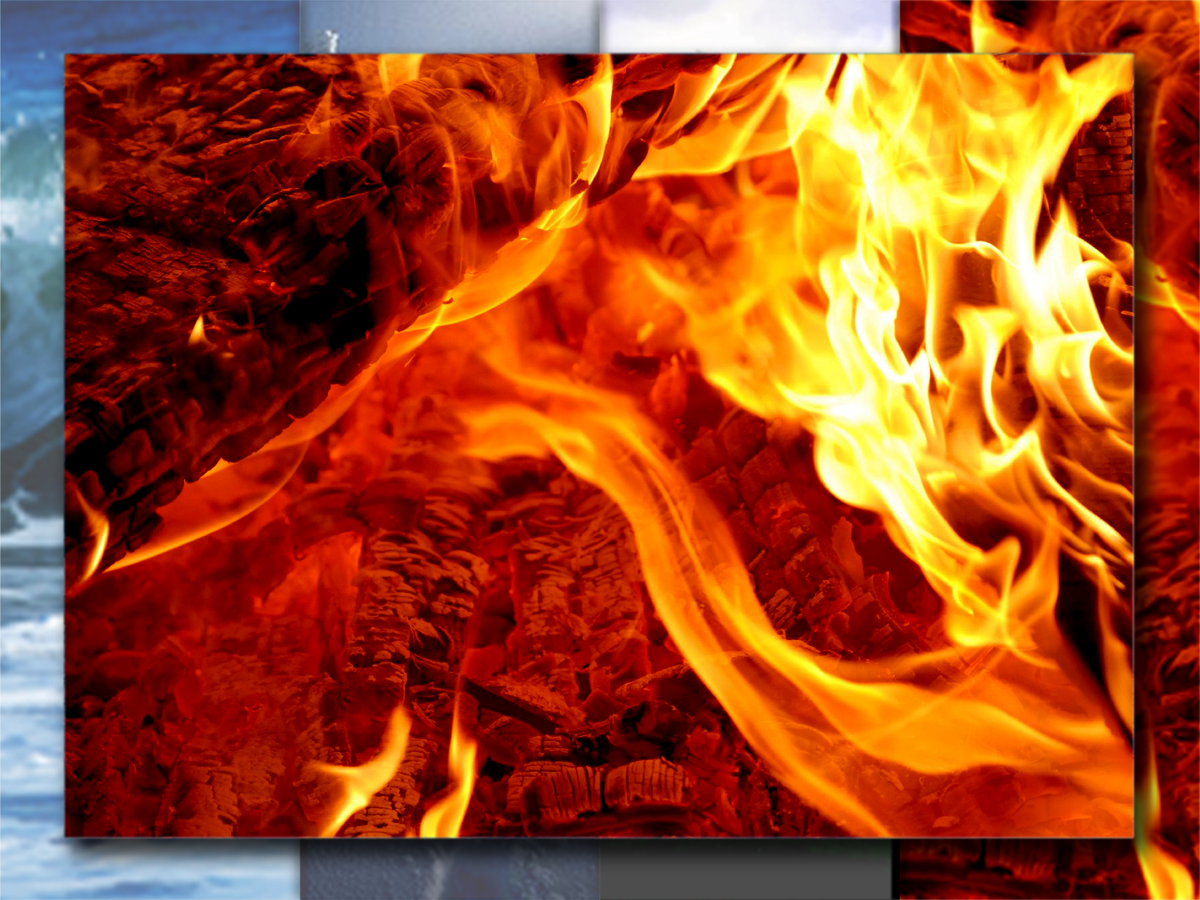 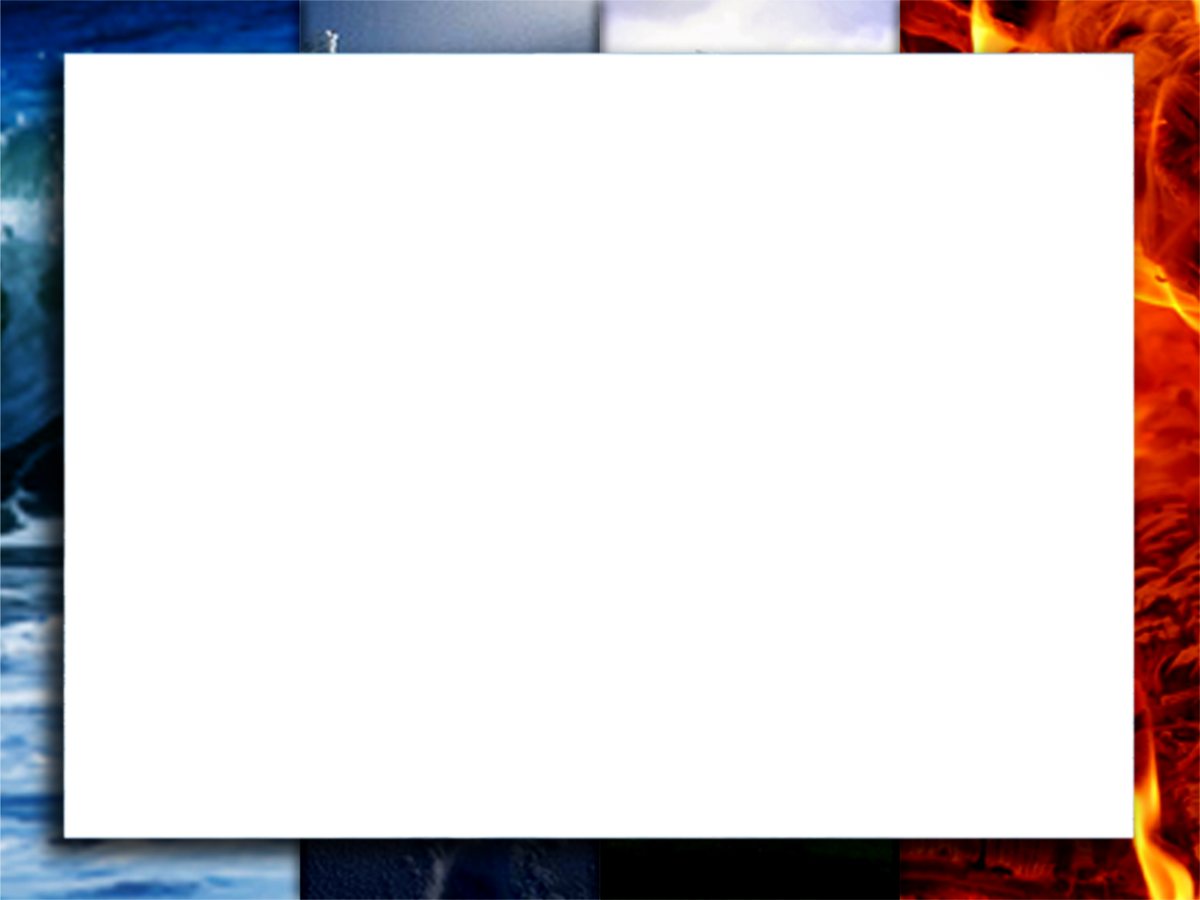 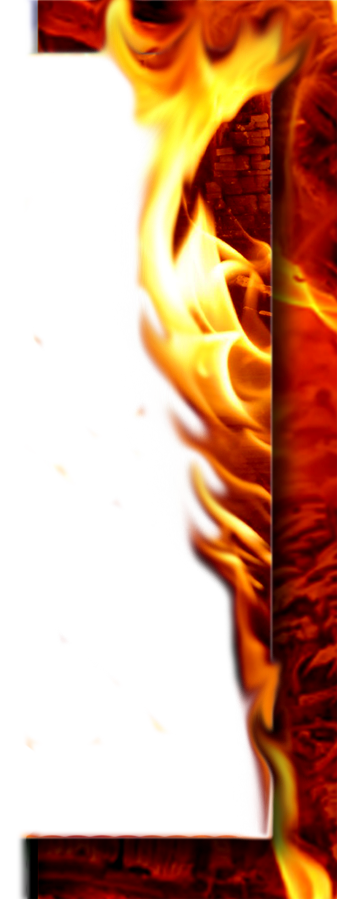 Deeper life:
Sixth, we need to passionately pursue God through prayer & watching.  Jesus practiced prayer and watching.  Before Jesus selected the 12, he did a prayer watch through the night (Luke 6:12).  This isn’t the only time Jesus watches & prays.  It’s a rigorous discipline for the passionate God-hungry follower.  (re-energized)
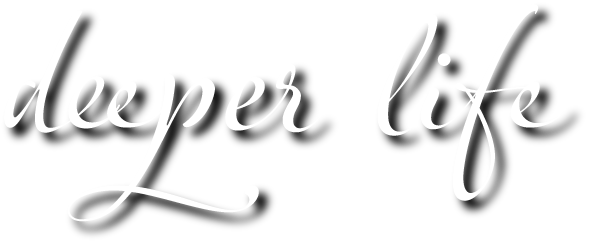 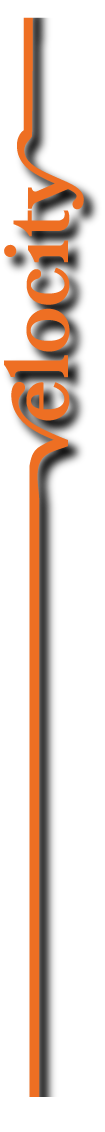 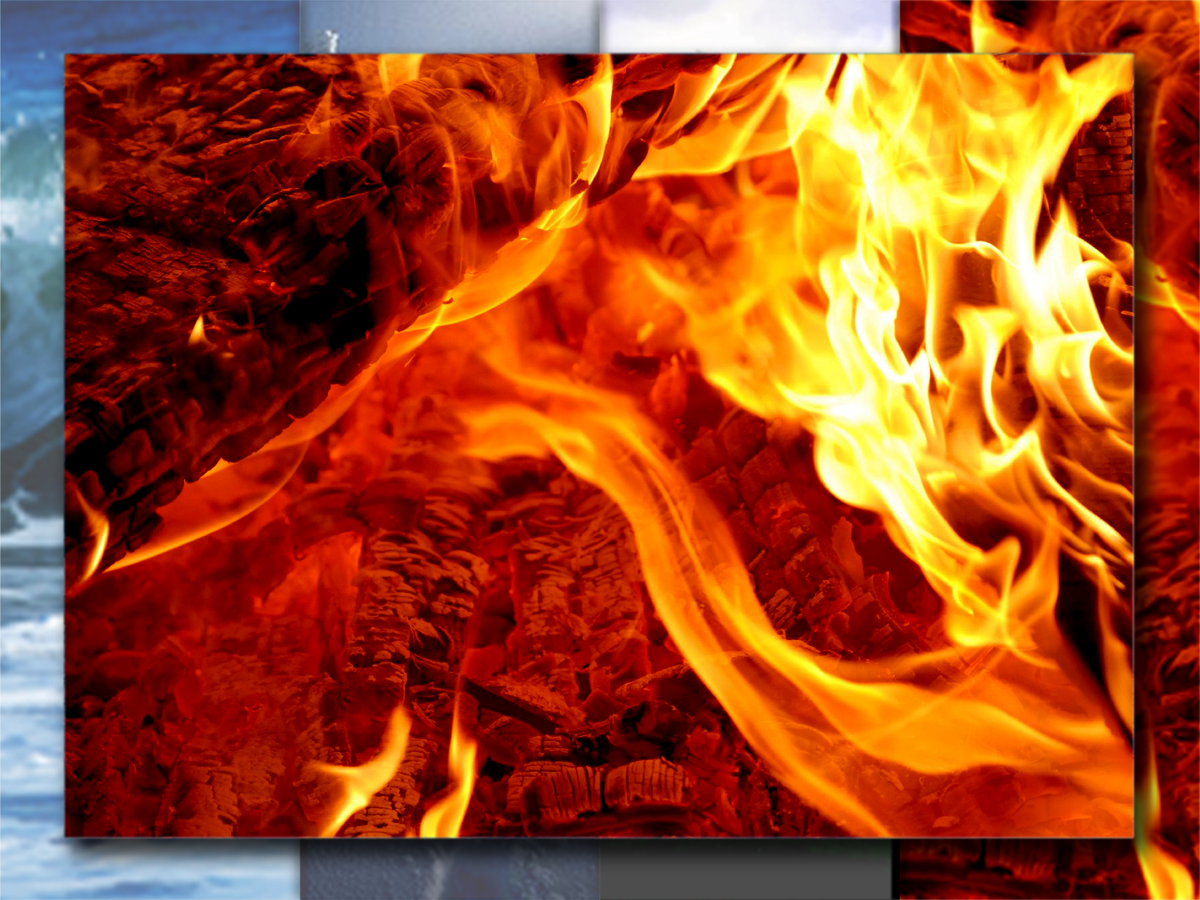 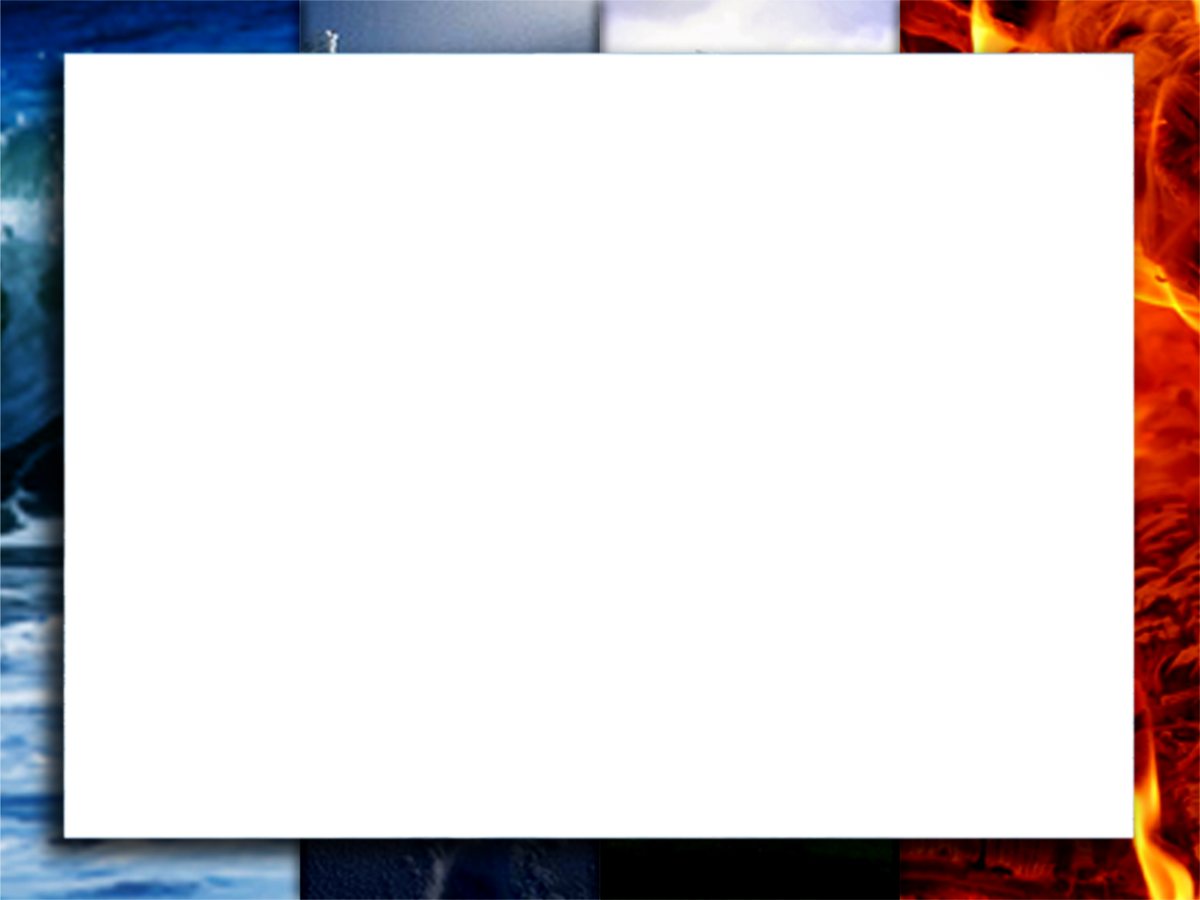 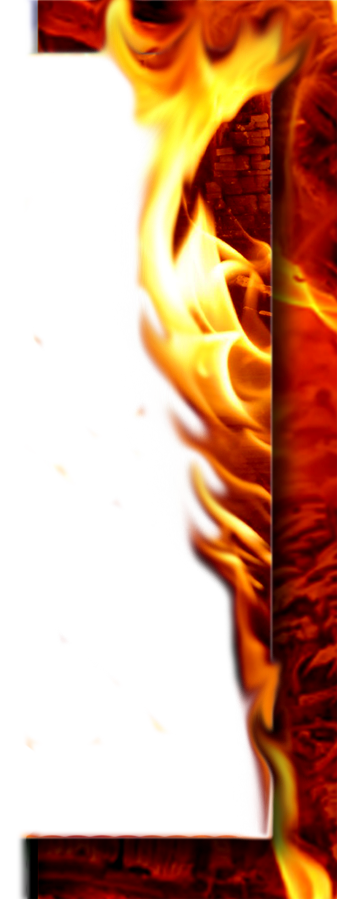 Deeper life:
Seventh, we need to passionately pursue more of God by practicing His presence.  Brother Lawrence made this famous, but it is a Biblical concept.  Jesus said, “I am the bread of life . . . I am the living bread that came down from heaven.  Whoever eats of this bread will live forever.” (Jn 6:35,51)  “Let anyone who is thirsty come to me and drink.  Whoever believes in me, as Scripture has said, rivers of living water will flow from within them.”  (John 7:37) (learning)
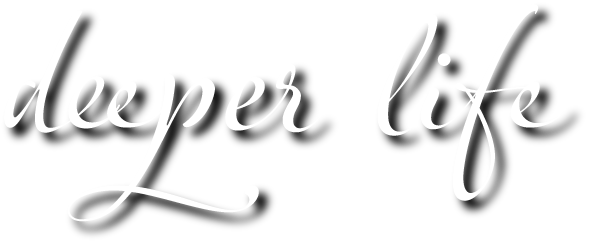